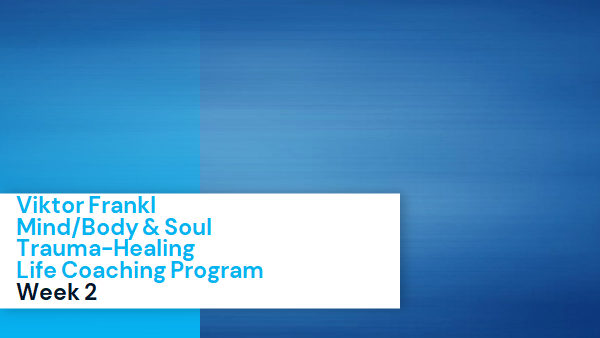 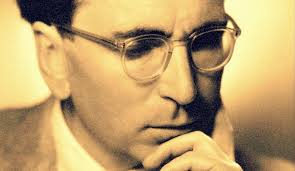 2
The Neuroscience of Trauma & Movement
2
The Neuroscience of Trauma & Movement
The Neuroscience of Trauma
& Movement
‹#›
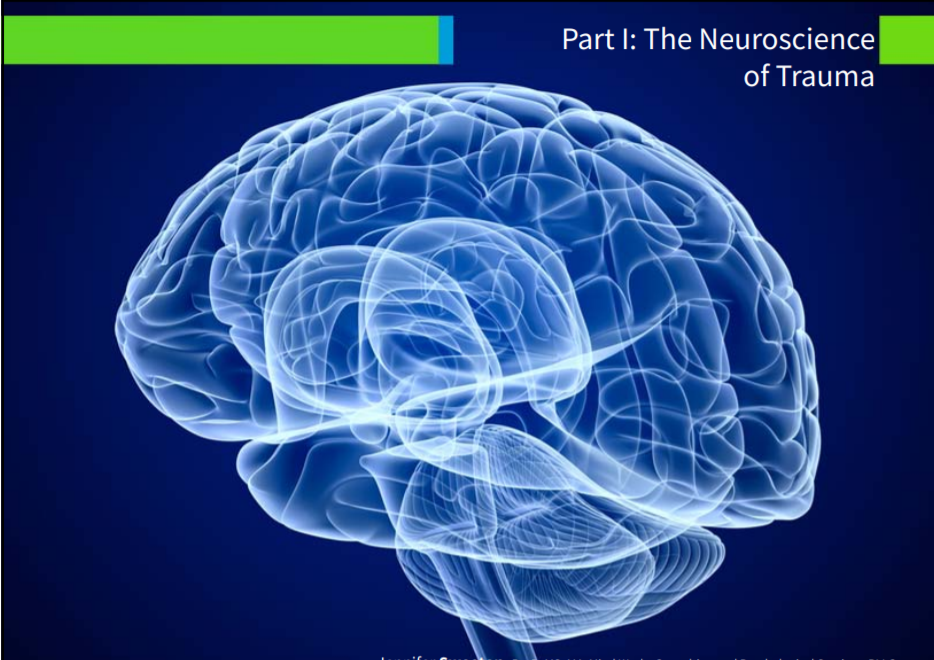 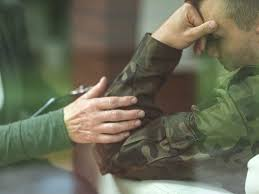 What are Trauma Victims feeling?
Constriction (Flight)
Hyperarousal (Fight/Flight)
Dissociation (Freeze)
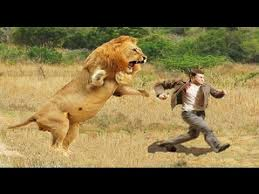 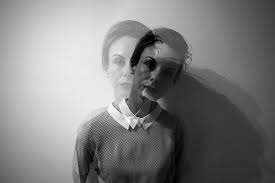 Constriction Exercise
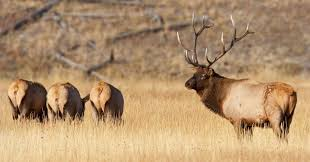 Assume for a moment that you were experiencing threat in your eyes, posture, and level of arousal.
Elk on the prairie who is grazing then suddenly threatened.
What do you notice inside your body?
‹#›
Hyperarousal Exercise
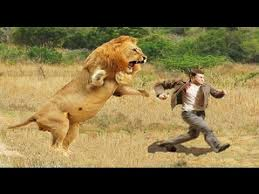 Now, imagine the threat again, but this time it is real.
Feel the sensations in your body.
‹#›
Freeze
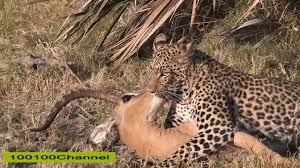 Now, imagine confronting the lion alone and feeling an overwhelming sense of immobility.
What do you do?

What do you feel in your body?
‹#›
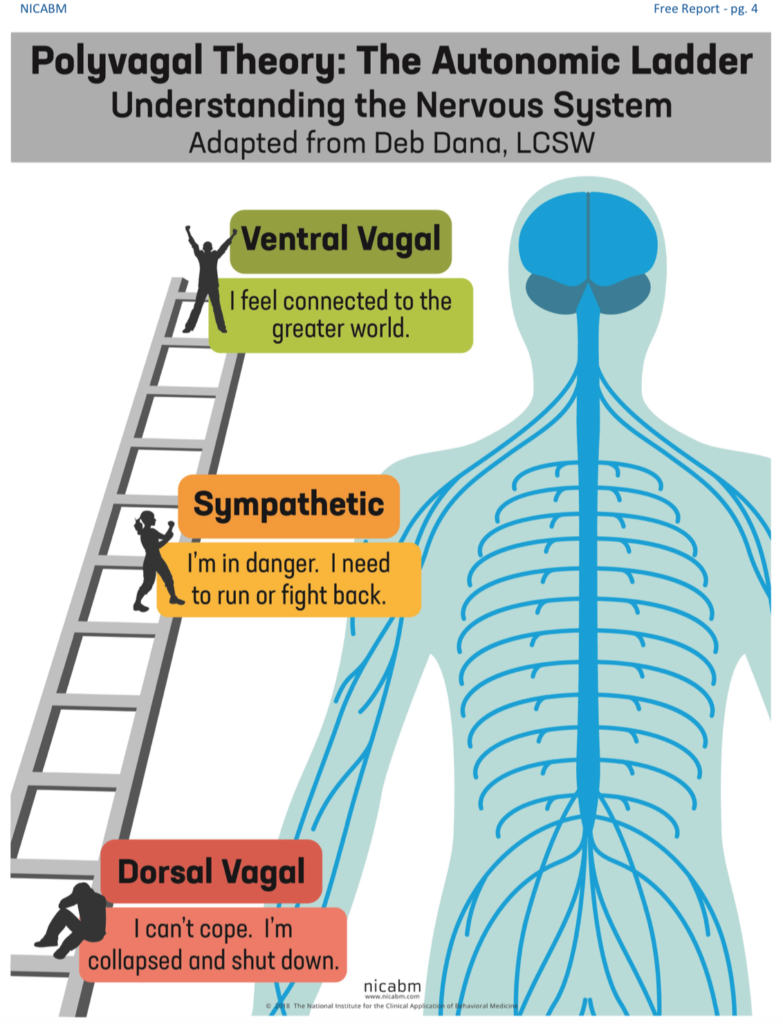 Social Engagement



Fight or Flight



Freeze/Collapses
‹#›
Stephen Porges
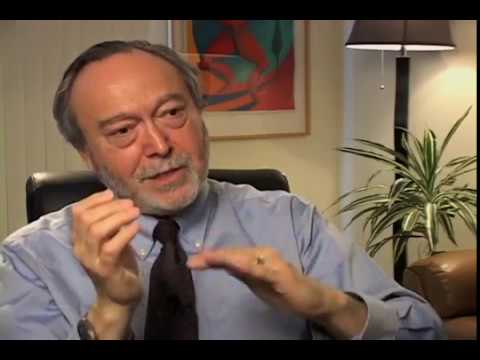 ‹#›
Tonic Immobility
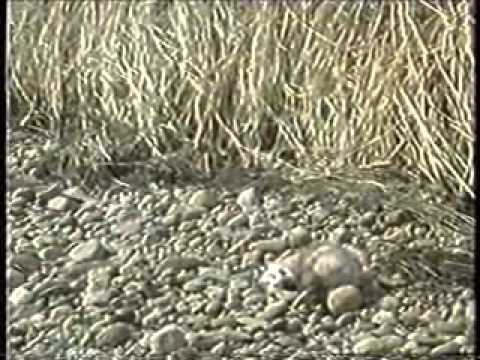 ‹#›
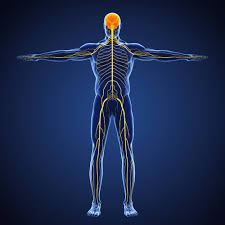 Where are all these sensations happening?
‹#›
Trauma & Neuroception
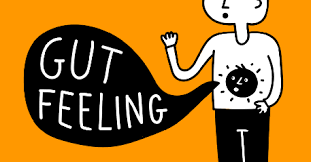 Neuroception is our autonomic nervous system’s response to real or perceived threat or safety- and it happens unconsciously (based on previous experiences)
Gut feeling (Implicit memory, unconsciousness) “the score”
‹#›
How to Treat Trauma/Freeze
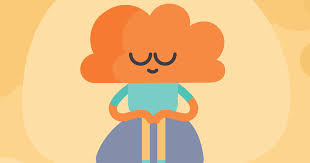 After trauma there is a split (repression), of the event. Neuroception can be misleading. 

Person is left with sensation cut off from awareness (yet very powerful) and is embodied in somatic self.
‹#›
How to Treat Trauma/Freeze
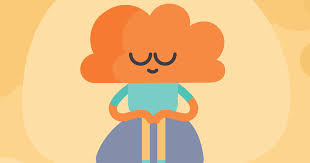 In order to change, people need to become aware of their sensations and the way that their bodies interact with the world around them (Interoception)
This is done by first noticing your somatic self
‹#›
Interoception
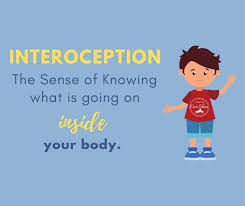 The perception of sensations from inside the body and includes the perception of physical sensations related to internal organ function
Stomachache, heart beating, muscle tension, hunger
It can also allow to be grounded
‹#›
Bessel van der Kolk
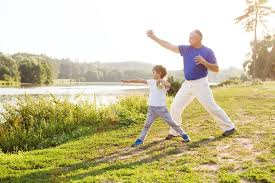 Gentle movements 
Inner mindfulness (Insula based)
Social and facial communication (active listening and empathy)
Music/Prosody and Rhythm can heal (soundtrack of life).
‹#›
[Speaker Notes: Explain how a sound traffic is more powerful than the words.]
Bessel van der Kolk
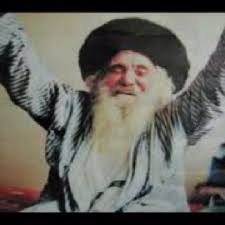 Ancient wisdom from many different cultures can help people heal from trauma. 

Music, prayer, exercise, meditation (hisbonenus/hisbodedus) can help help the body regulate and begin to heal one’s emotions.
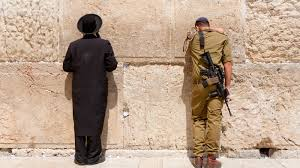 ‹#›
Movement & Emotions
Teach people to tolerate their senses
Notice sensations without being hijacked by them (SE)
Befriend their inner experiences 
Cultivate new action patterns
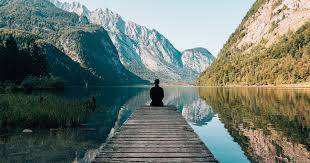 ‹#›
2 Steps
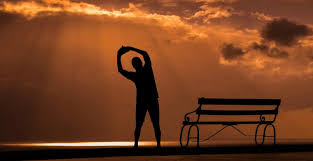 Listen to the body.
Move it gently out of freeze.
‹#›
Trauma frozen in the body
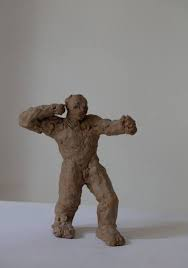 Clay in water and heat stays lucid and flexible.
However, when dried, it becomes hard and can break.
So too the body, you can’t tell it what to do when it freezes.
‹#›
Immobility & Freeze
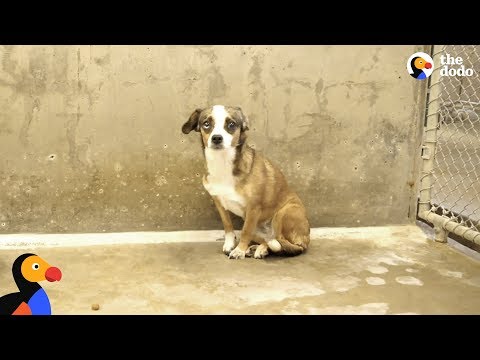 ‹#›
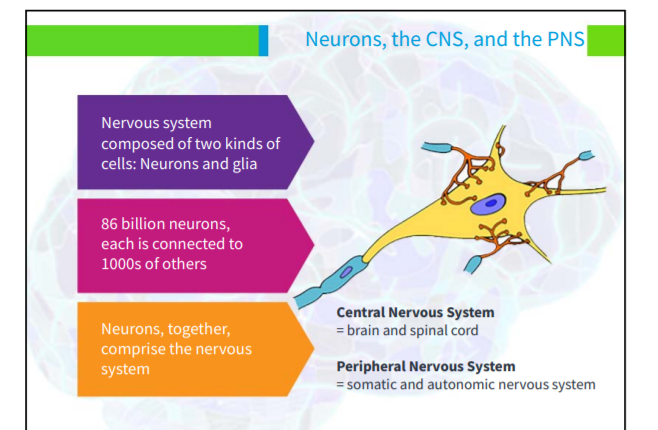 Central Vs. Peripheral Nervous System
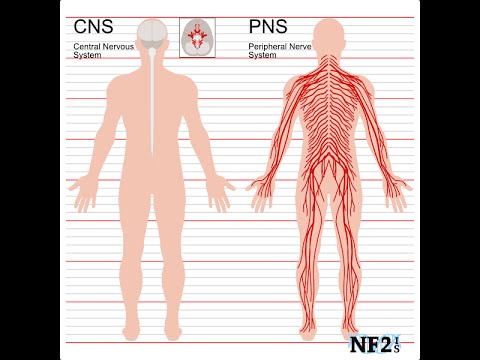 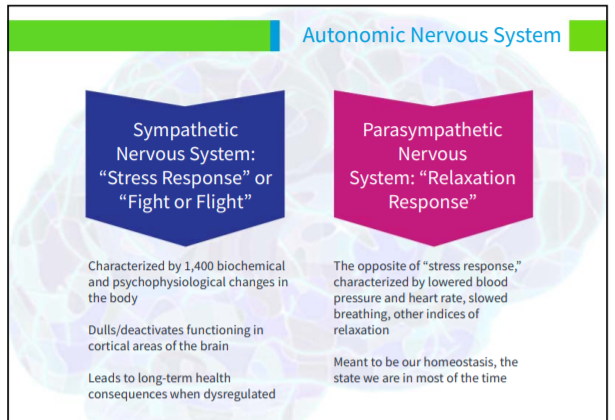 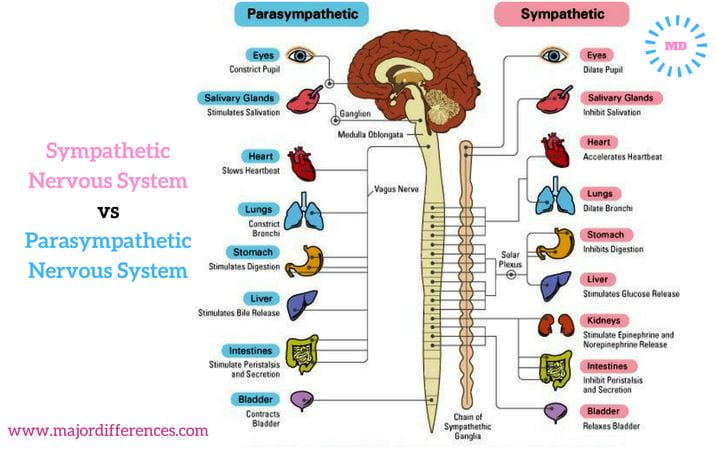 Tanya
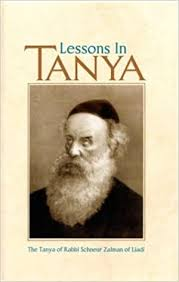 Two souls competing for dominance over the heart.
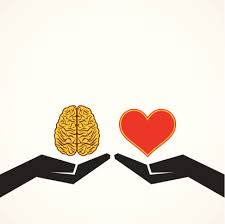 ‹#›
Tanya
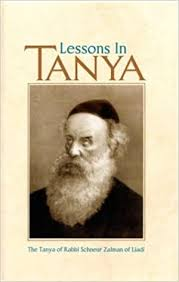 “For the body is called a “small city.” The two souls, in relation to one’s body, are just as two kings who wage war over a city, which each wishes to capture and dominate even against its will and to rule with the consent of the populace.”
                                 Tanya, Chapter 9
‹#›
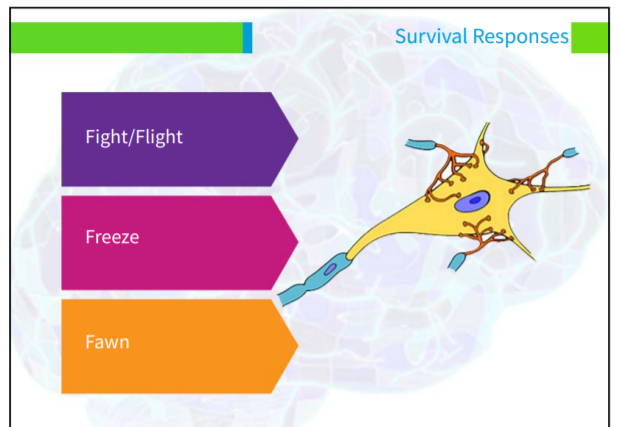 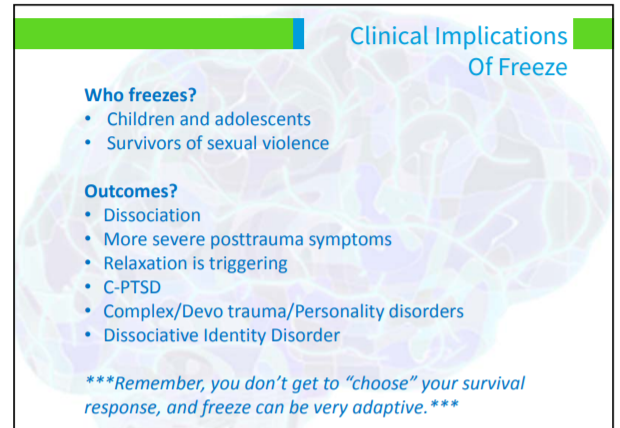 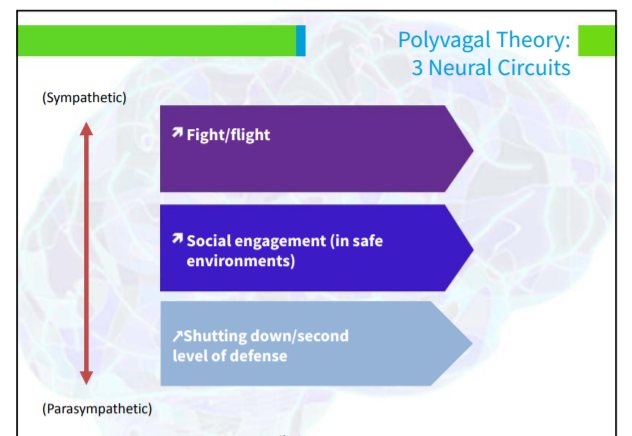 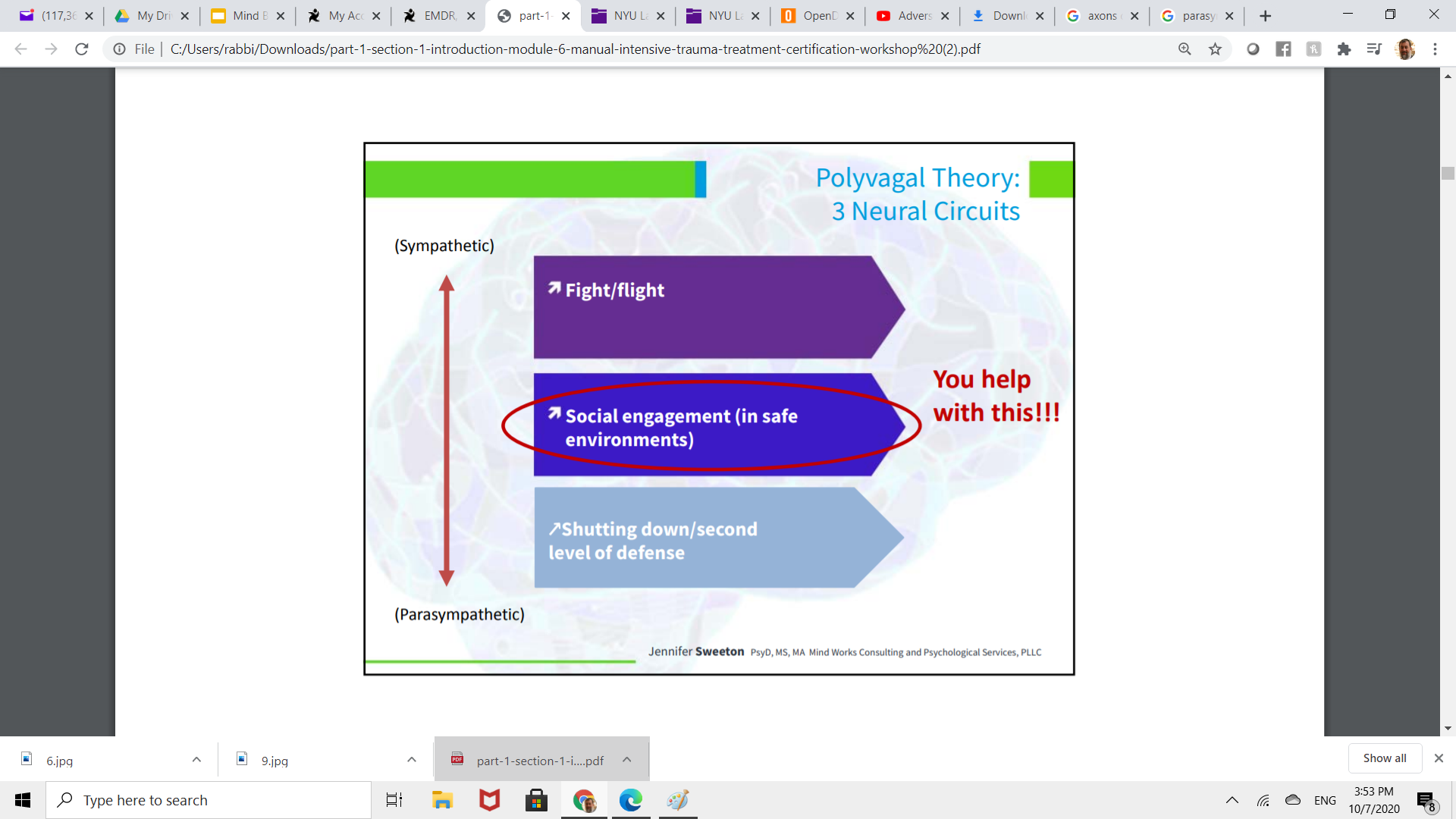 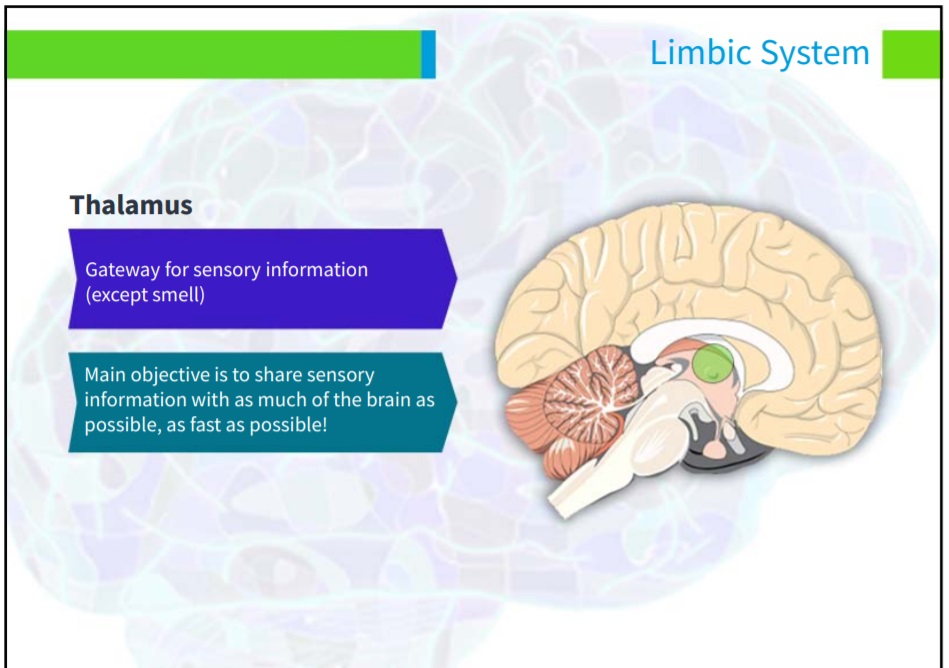 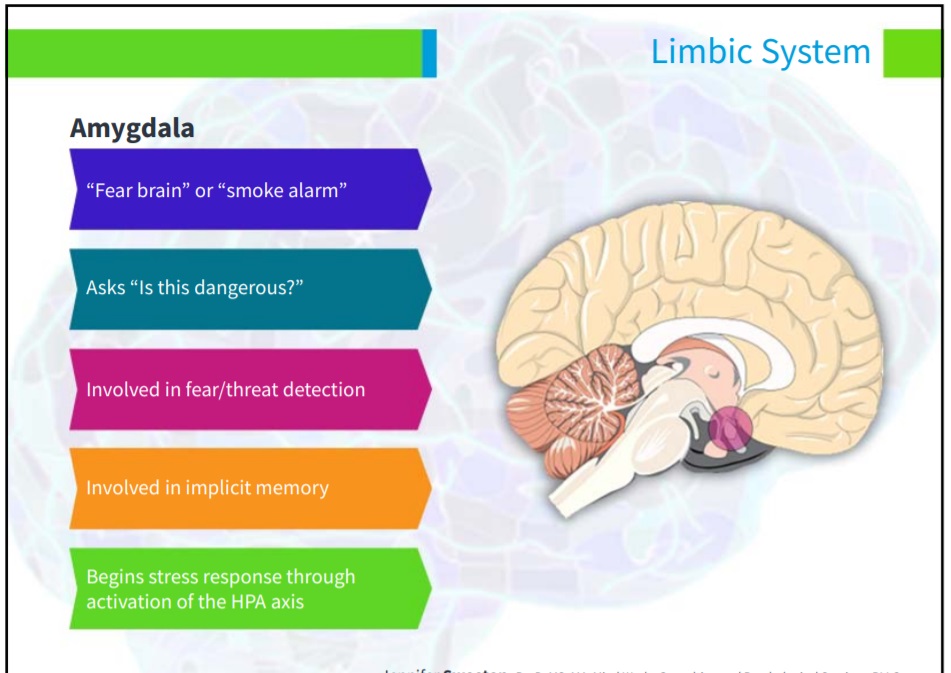 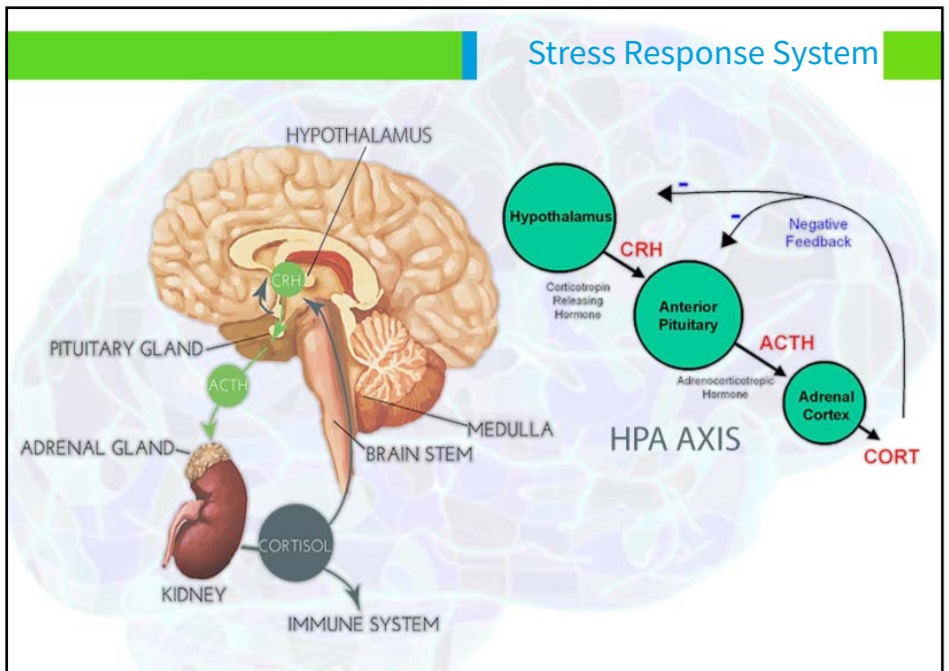 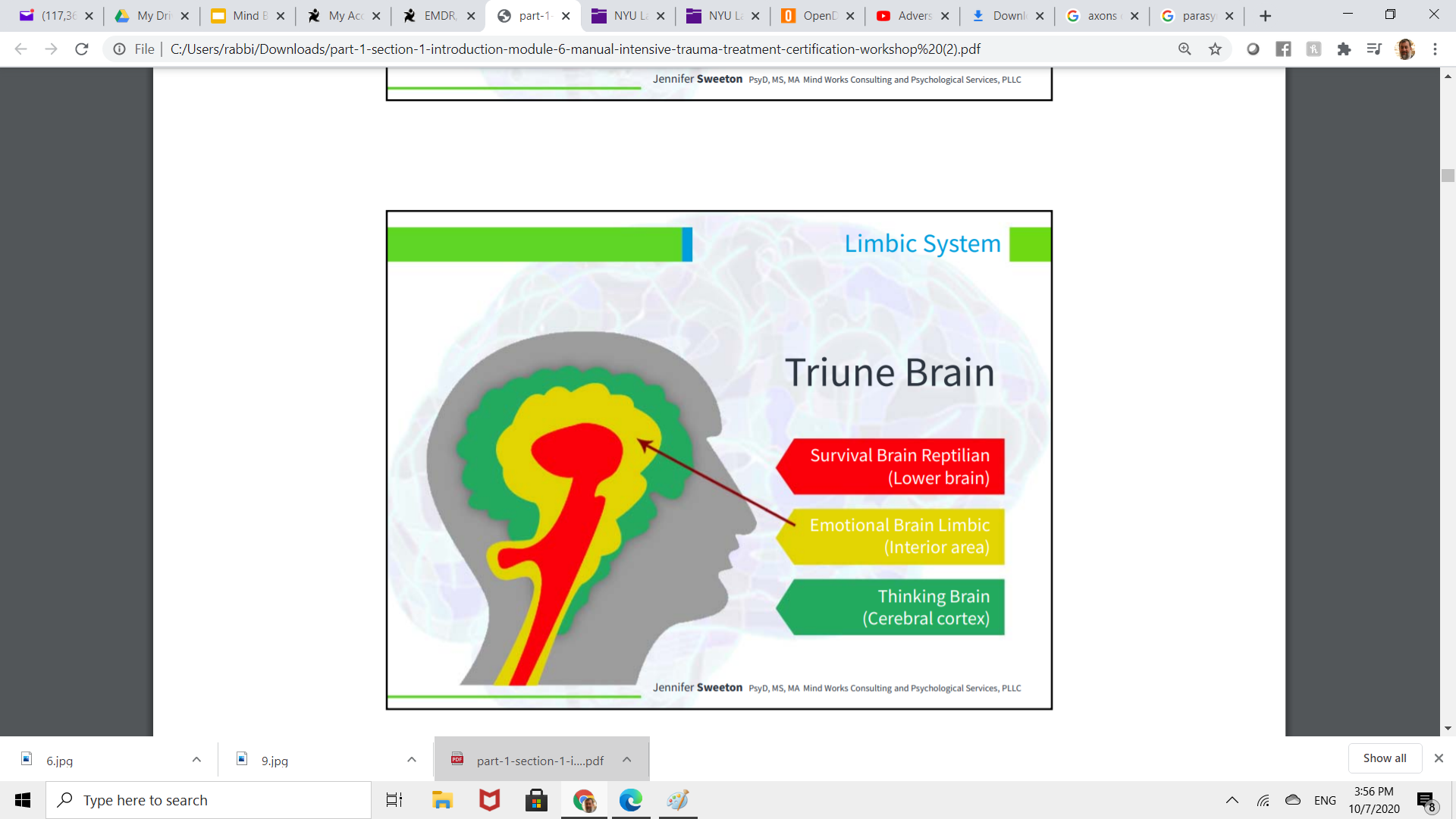 Rational Thoughts

Raw Emotions

Instinctual Sensations
Rational Thoughts

Raw Emotions

Instinctual Sensations
Talking/
New Narrative

Validation

Tracking Sensations/
Gentle Movements
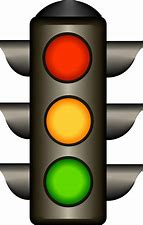 t


T

T
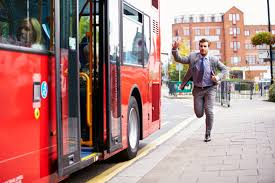 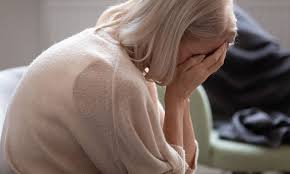 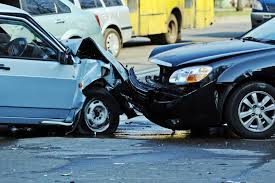 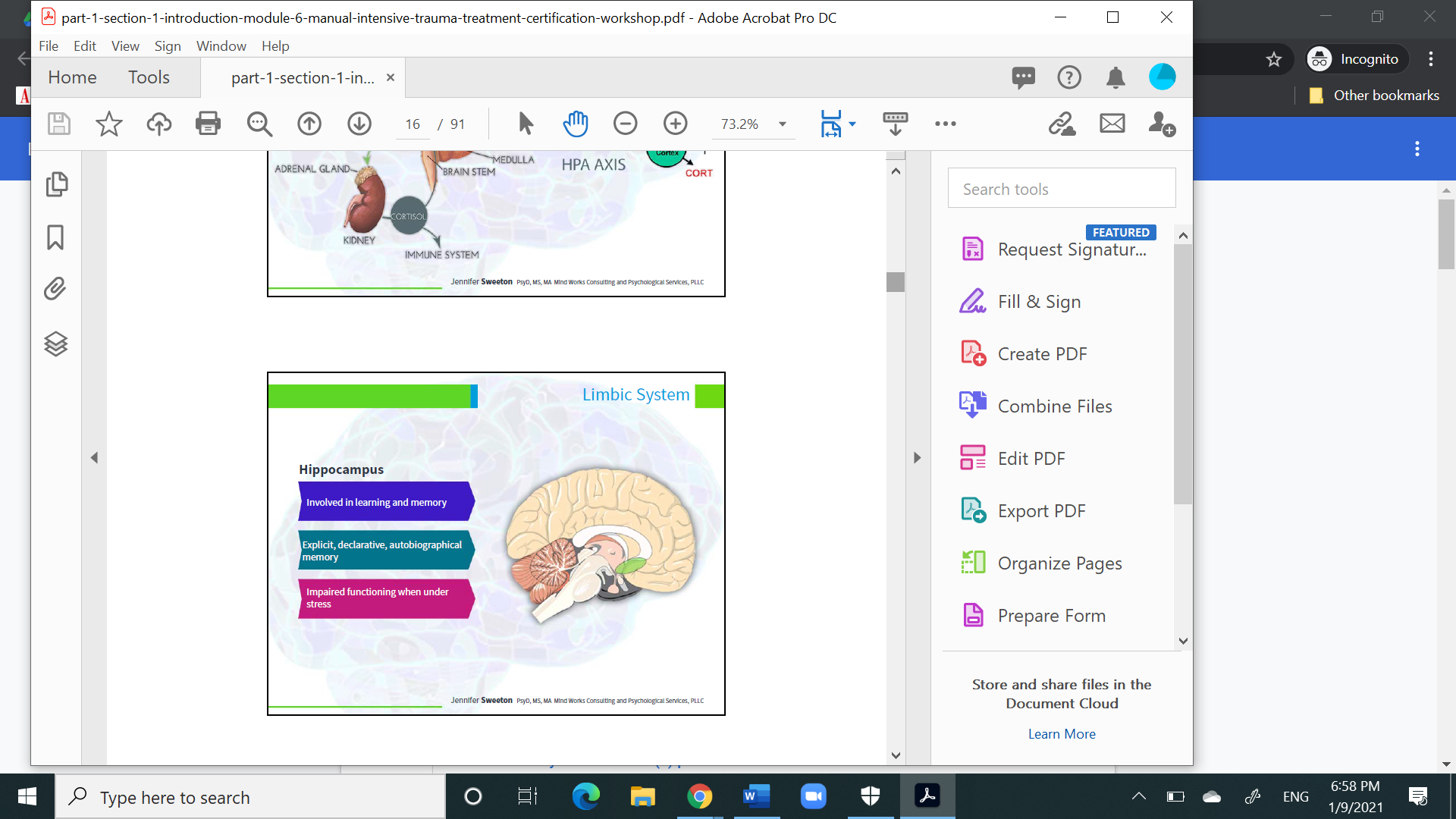 Hippocampus and how  memory is stored
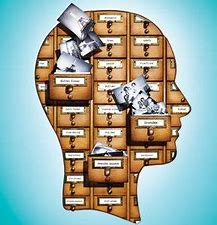 Hippocampus places a time stamp on memory.
It stores like a computer file.
‹#›
How is Traumatic Memory Stored?
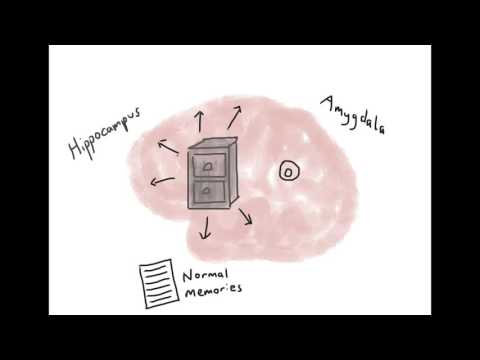 [Speaker Notes: https://youtu.be/yb1yBva3Xas]
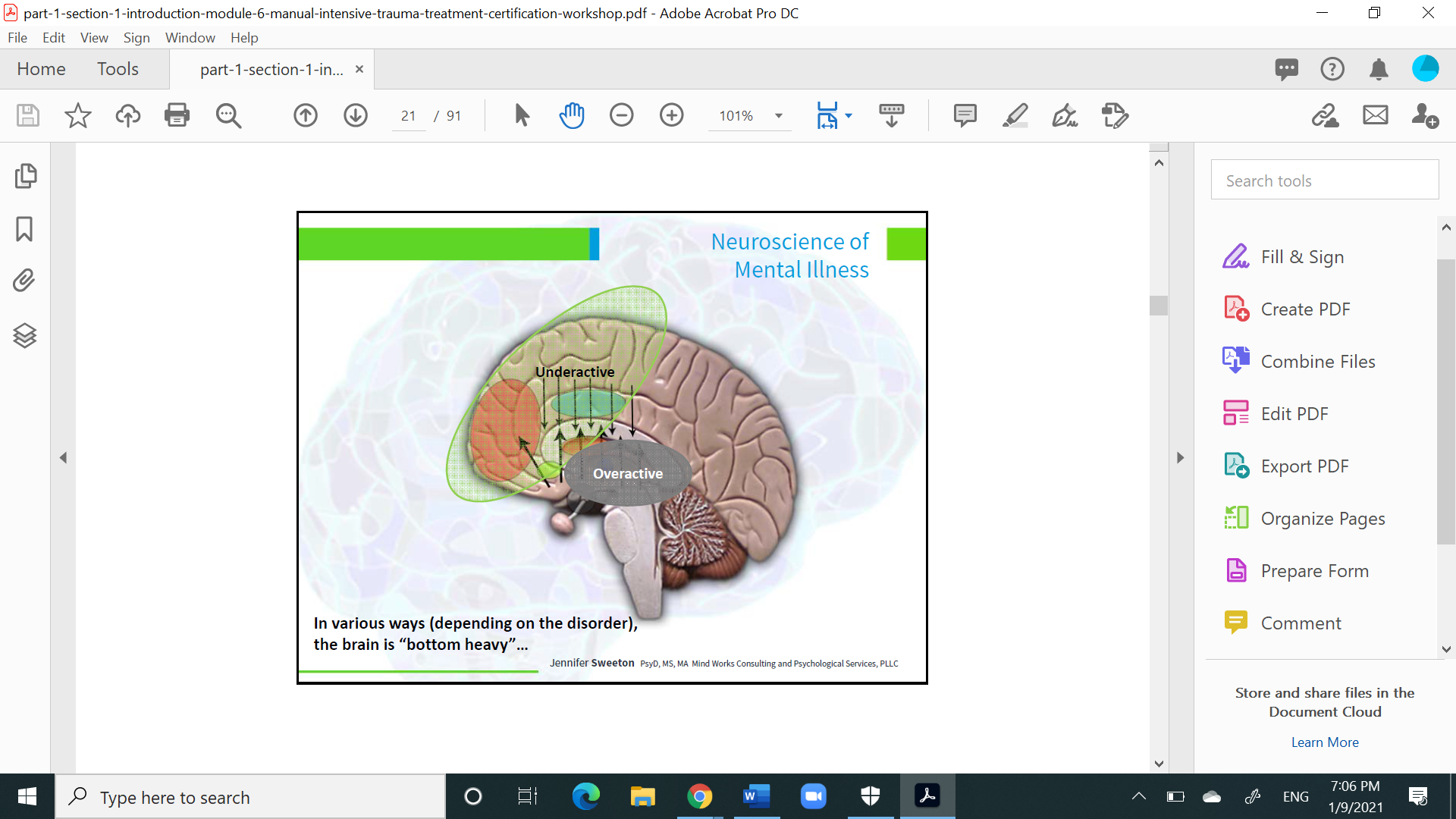 Hippocampus and Trauma
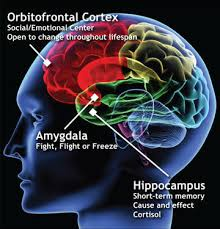 An overactive Amygdala overwhelms the hippocampus with cortisol. 
In trauma victims, fMRI shows limited activity with the hippocampus and much more in the amygdala.
‹#›
Impact on Insula
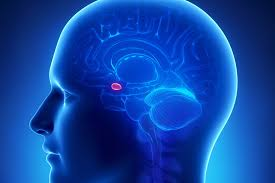 Amygdala also reduces activity of the insula. 
Insula gives a person the ability to perceive their inner body 
Loss of activity creates dissociation.
‹#›
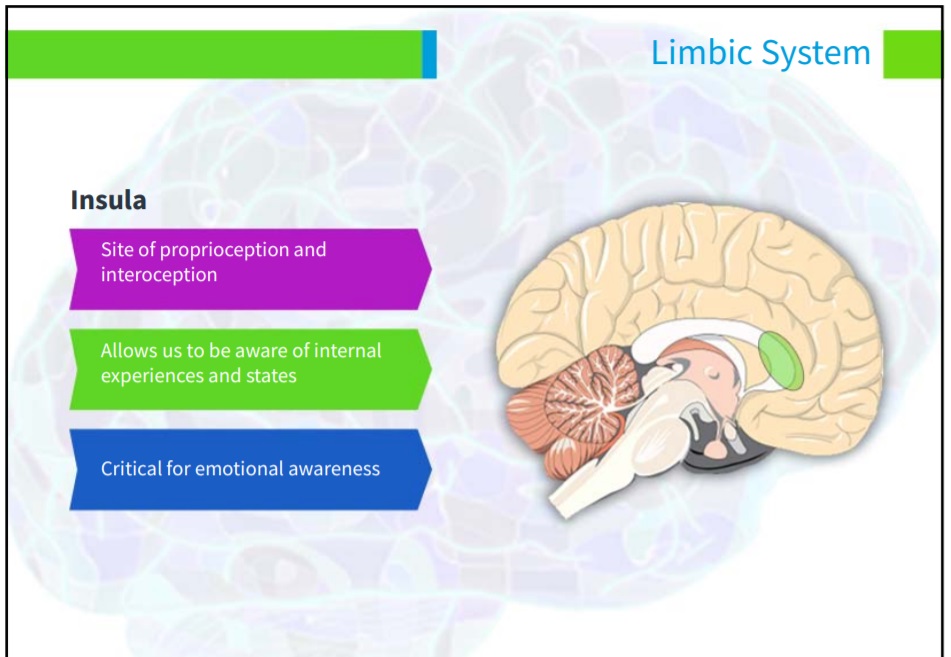 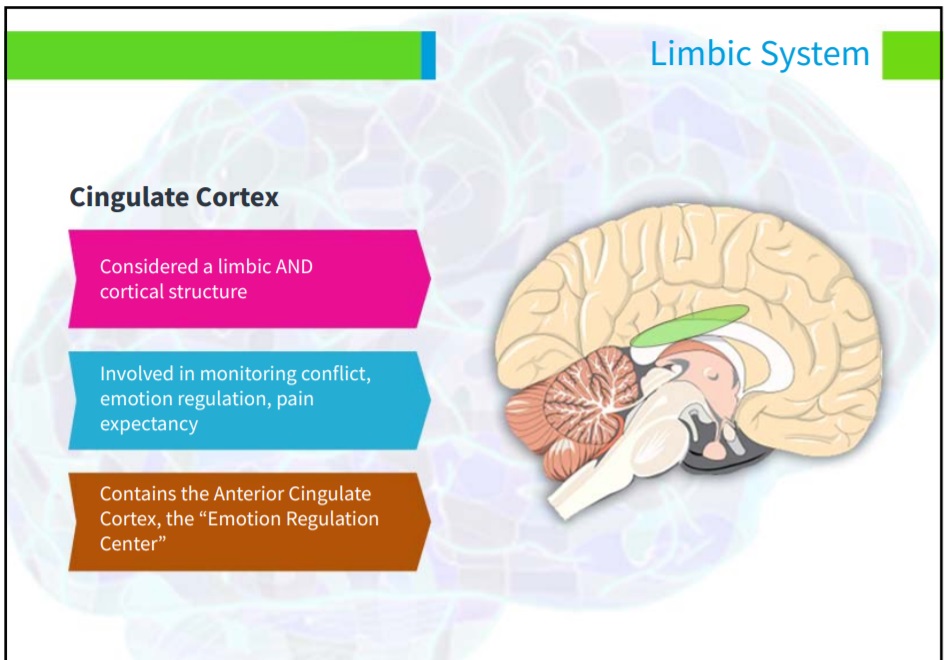 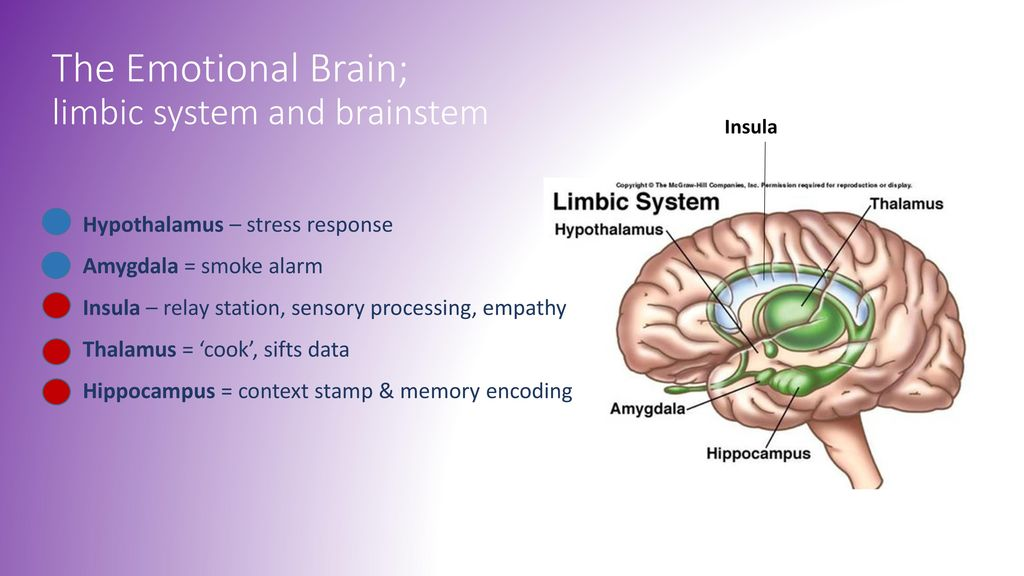 Somatic Separation
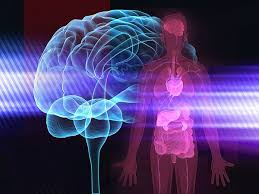 We tend to “not feel” our bodies. 
We become outwardly driven into somatic separation. 
However, it is unconsciously still informing your feelings and behaviors. “I just feel bad and I’m not sure why? “
‹#›
Insula Reintegration
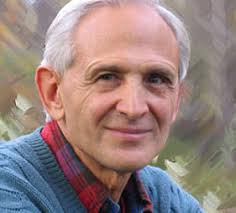 Simple body-focused mindfulness exercises reintegrate a person's mind with the body.
The regulation which ensues from utilizing the insula allows the person to feel calmer and grounded in their body.
‹#›
What is Proprioception & Kinesthesia?
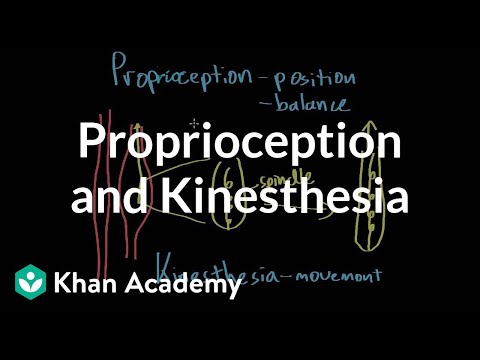 ‹#›
Embodiment and Somatic Practices
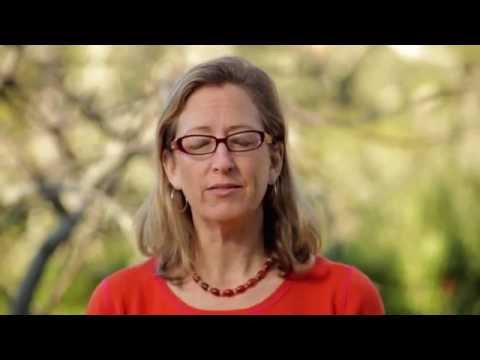 ‹#›
Focus on Insula for Emotional Regulation
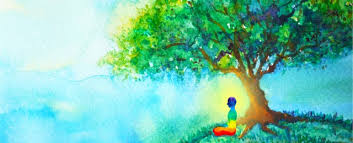 Place hands on chest and/or stomach.
Notice tension and pendulation with a more relaxed place in body.
Interocept other parts, i.e. front, back, left side, right side, breathing, back, legs.
Slowly flex a muscle and notice your strength
‹#›
Focus on Insula for Emotional Regulation
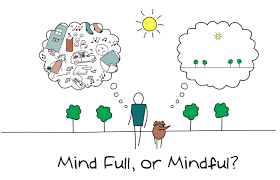 5. Stand up and sway back and forth and notice center
6. Walk slowly and notice movements
‹#›
Feldenkrais Awareness Through Movement
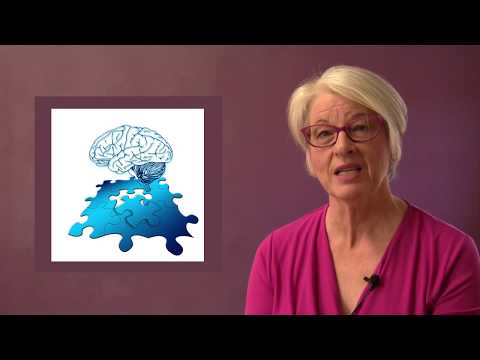 ‹#›
Feldenkrais How Movement is Lost
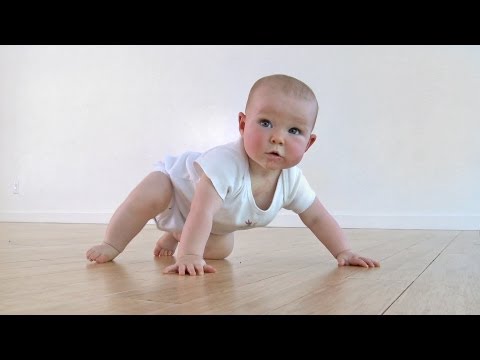 ‹#›
Feldenkrais Awareness Through Movement
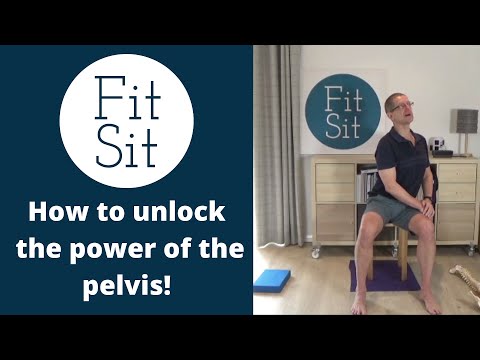 ‹#›
[Speaker Notes: Feldenkrais in a chair - how to access the power of the pelvis for better balance - YouTube]
Tony Robbins on Body/Emotion/Gratitude
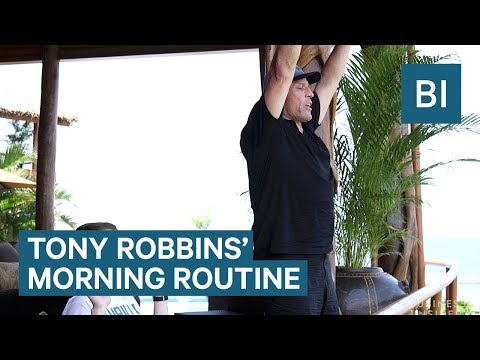 ‹#›
[Speaker Notes: https://www.youtube.com/watch?v=VXYhfy4b5Bg]
Trauma Journal
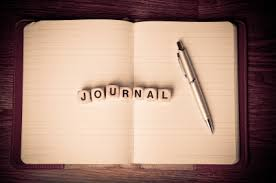 See handout
‹#›